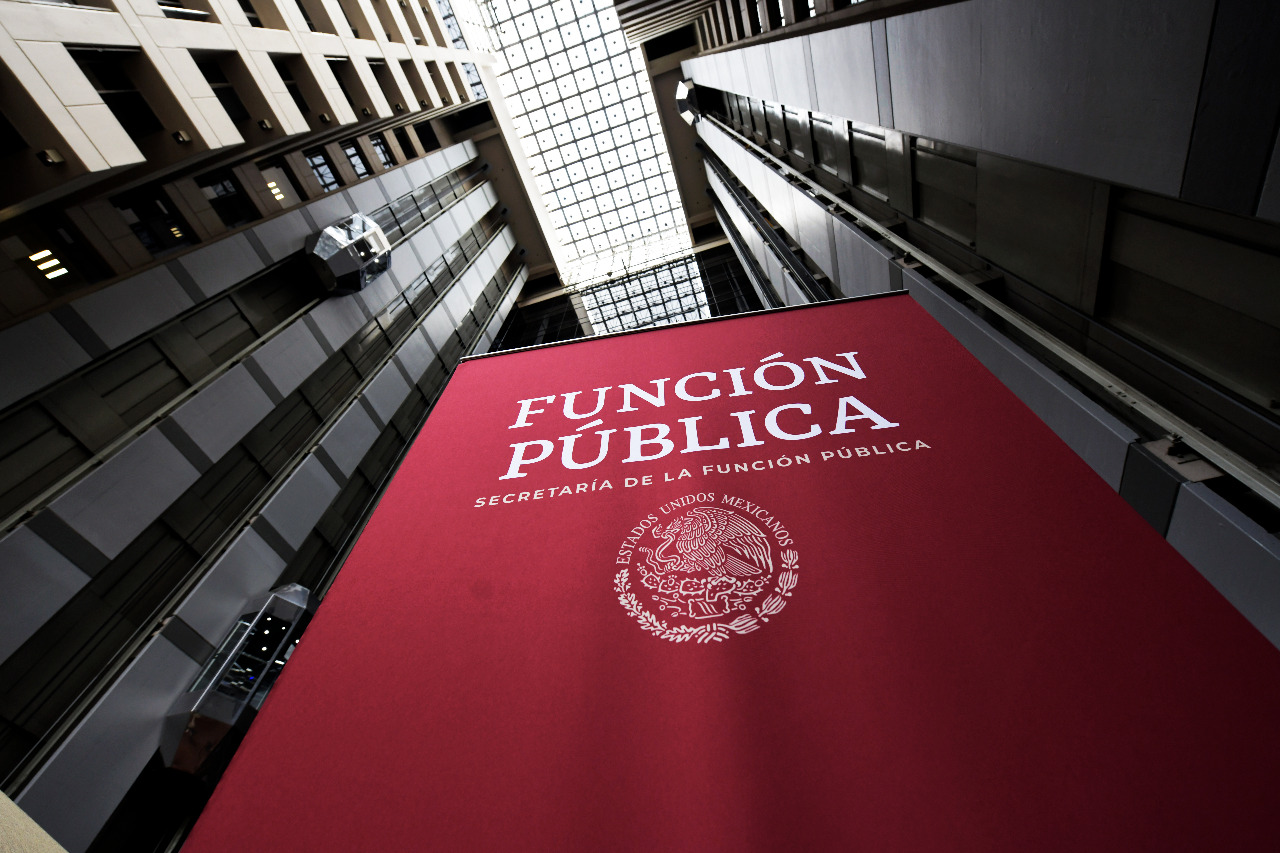 Unidad de Responsabilidades Administrativas, Controversias y Sanciones
Dirección General de Controversias y Sanciones en Contrataciones Públicas
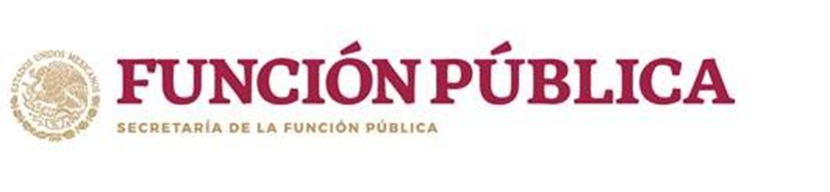 LEYES QUE RIGEN LAS CONTRATACIONES PÚBLICAS Y ACTOS QUE CONSTITUYEN INFRACCIONES A DICHAS DISPOSICIONES
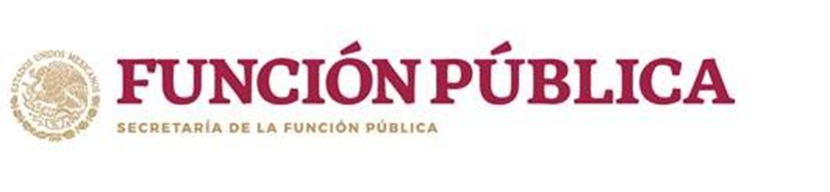 Objetivo
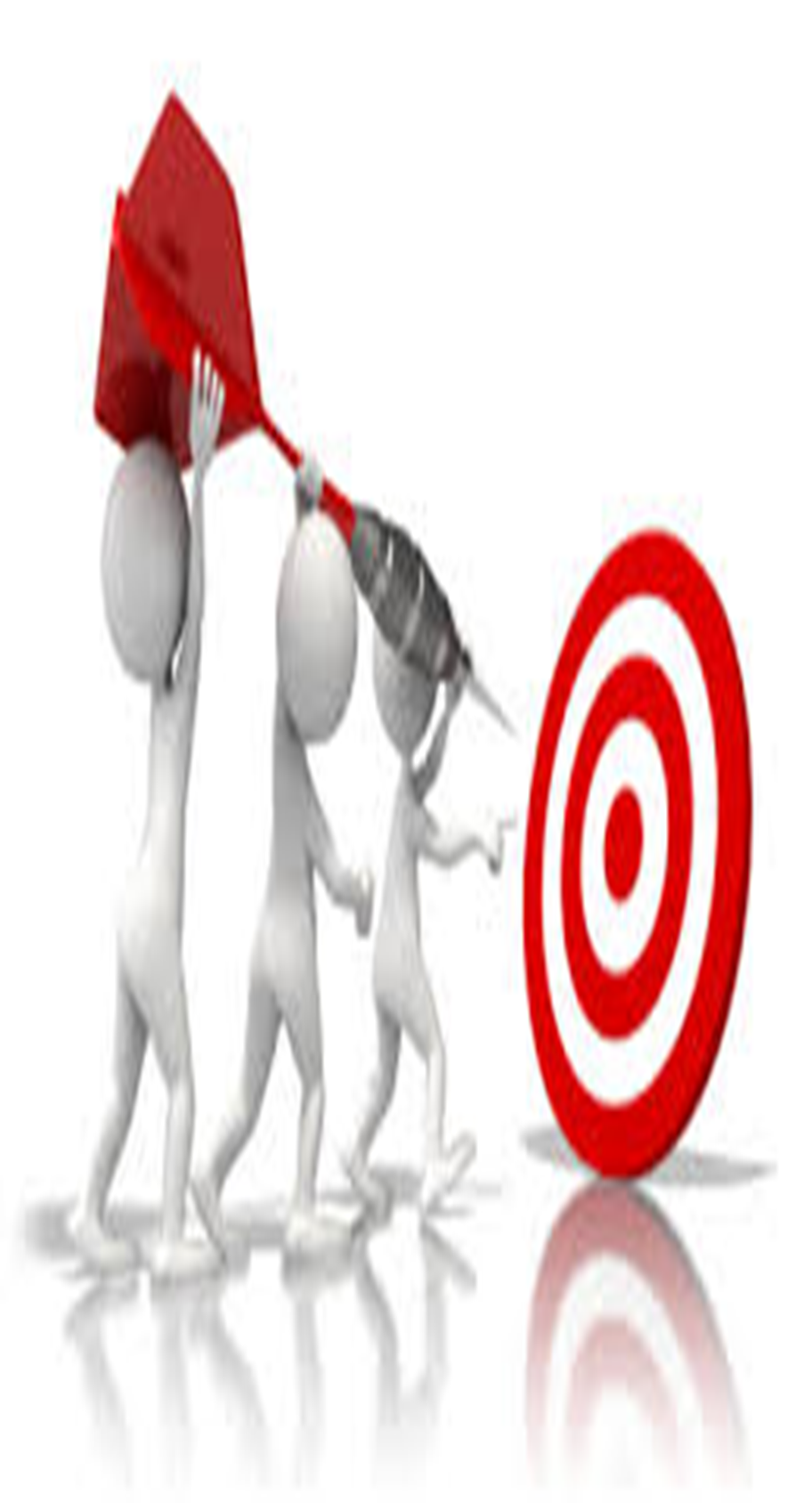 Sensibilizar a los licitantes, proveedores y contratistas sobre las leyes que rigen las contrataciones públicas; de los actos que constituyen infracciones a dichas disposiciones, y las sanciones aplicables.
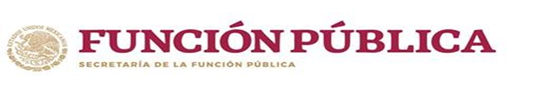 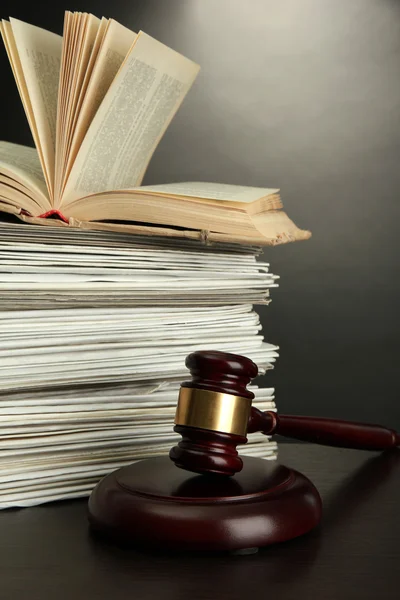 Leyes aplicables en materia de contrataciones públicas: 

Ley de Adquisiciones, Arrendamientos y Servicios del Sector Público (LAASSP)

Ley de Obras Públicas y Servicios Relacionados con las Mismas (LOPSRM).

La legislación anterior fue emitida para reglamentar a los mandatos constitucionales emanados del artículo 134 de la Constitución Política de los Estados Unidos Mexicanos (CPEUM).
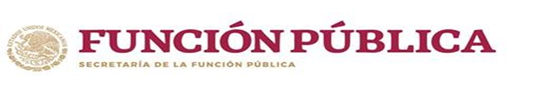 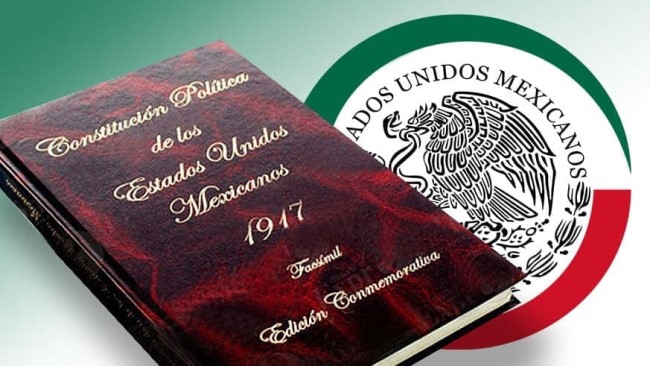 ARTÍCULO 134, PÁRRAFOS PRIMERO, TERCERO Y CUARTO, DE LA CPEUM.
Contenido de los párrafos constitucionales…
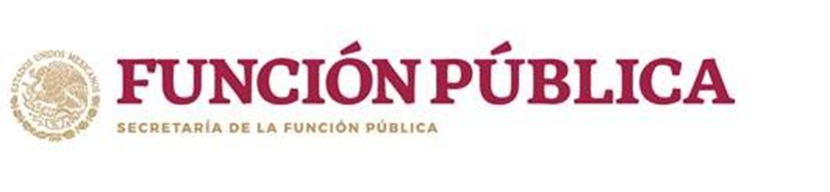 Los recursos económicos de que dispongan la Federación, las entidades federativas, los Municipios y las demarcaciones territoriales de la Ciudad de México, se administrarán con eficiencia, eficacia, economía, transparencia y honradez para satisfacer los objetivos a los que estén destinados (párrafo primero).
Principios derivados:

a) Eficiencia: consiste en alcanzar los fines propuestos con el uso más racional de los medios existentes, esto es, que exista una relación medio-fin al menor costo posible.

b) Eficacia: consiste en obtener el resultado práctico deseado, sin que necesariamente sea al menor costo.
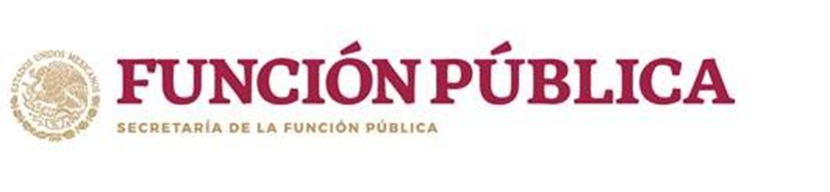 c) Economía: se relaciona con la administración recta y prudente de los bienes, a efecto de lograr las mejores condiciones de contratación para el Estado.
 
d) Transparencia: Implica la publicidad  de los actos de gobierno. 


e) Honradez: implica la rectitud de ánimo, integridad en el obrar; es la forma de comportarse de quien cumple con escrúpulo sus deberes profesionales.
Ver criterios: 
“LICITACIONES PÚBLICAS. PRINCIPIOS QUE RIGEN EL PROCEDIMIENTO RELATIVO CONFORME AL ARTÍCULO 134 DE LA CONSTITUCIÓN POLÍTICA DE LOS ESTADOS UNIDOS MEXICANOS”. Semanario de la Suprema Corte de Justicia y su Gaceta, Tesis Aislada, 1a. CXLII/2012 (10a.), Décima Época, Primera Sala, Libro XI, Tomo 1, agosto 2012. Pág. 490. Registro 2001371. 
“GASTO PÚBLICO. EL ARTÍCULO 134 DE LA CONSTITUCIÓN POLÍTICA DE LOS ESTADOS UNIDOS MEXICANOS ELEVA A RANGO CONSTITUCIONAL LOS PRINCIPIOS DE LEGALIDAD, EFICIENCIA, EFICACIA, ECONOMÍA, TRANSPARENCIA Y HONRADEZ EN ESTA MATERIA.” 1a. CXLV/2009, emitida por la Primera Sala de la Suprema Corte de Justicia de la Nación, consultable en el registro 166422 y en la página 2712, del Tomo XXX, septiembre de 2009, del Semanario Judicial de la federación y su Gaceta, Novena Época.
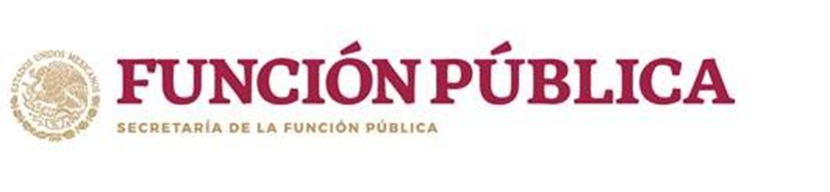 Las adquisiciones, arrendamientos y enajenaciones de todo tipo de bienes, prestación de servicios de cualquier naturaleza y la contratación de obra que realicen, se adjudicarán o llevarán a cabo a través de licitaciones públicas mediante convocatoria pública para que libremente se presenten proposiciones solventes en sobre cerrado, que será abierto públicamente, a fin de asegurar al Estado las mejores condiciones disponibles en cuanto a precio, calidad, financiamiento, oportunidad y demás circunstancias pertinentes (párrafo tercero).
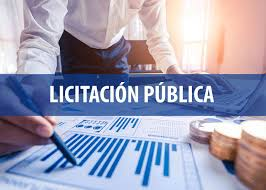 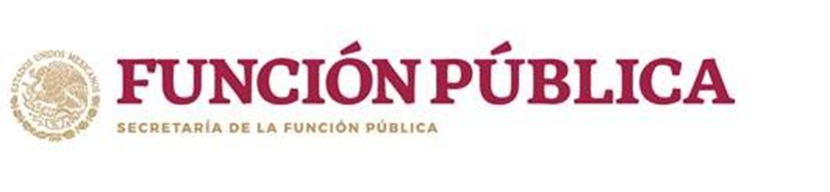 Cuando las licitaciones a que hace referencia el párrafo anterior no sean idóneas para asegurar dichas condiciones, las leyes establecerán las bases, procedimientos, reglas, requisitos y demás elementos para acreditar la economía, eficacia, eficiencia, imparcialidad y honradez que aseguren las mejores condiciones para el Estado (párrafo cuarto).
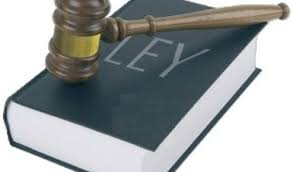 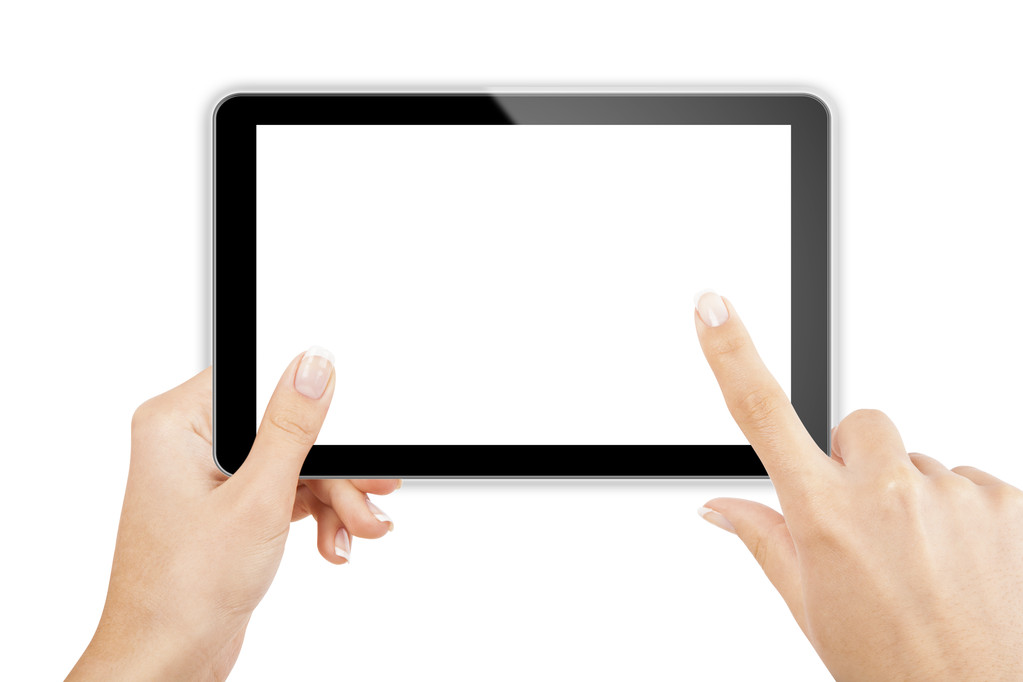 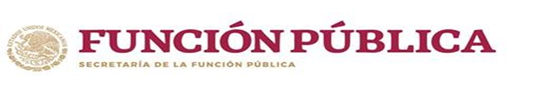 En efecto, la LAASSP y la LOPSRM, son disposiciones de orden público que tienen por objeto reglamentar la aplicación del artículo 134 de la CPEUM en materia de las adquisiciones, arrendamientos de bienes muebles y prestación de servicios de cualquier naturaleza, y de las contrataciones de obras públicas, así como de los servicios relacionados con las mismas, respectivamente (artículo 1 de las citadas leyes).
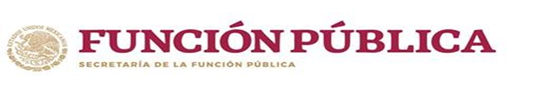 La LAASSP y la LOPSRM, establecen como procedimientos de contratación los siguientes: 

Licitación pública
Invitación a cuando menos tres personas
Adjudicación directa
En el Título Segundo de las citadas leyes se precisan las bases, procedimientos, reglas, requisitos y demás elementos que la dependencia o entidad debe considerar y realizar al llevar a cabo un procedimiento de contratación. 

Se sugiere a las personas que participan en los mismos, su consulta previa.
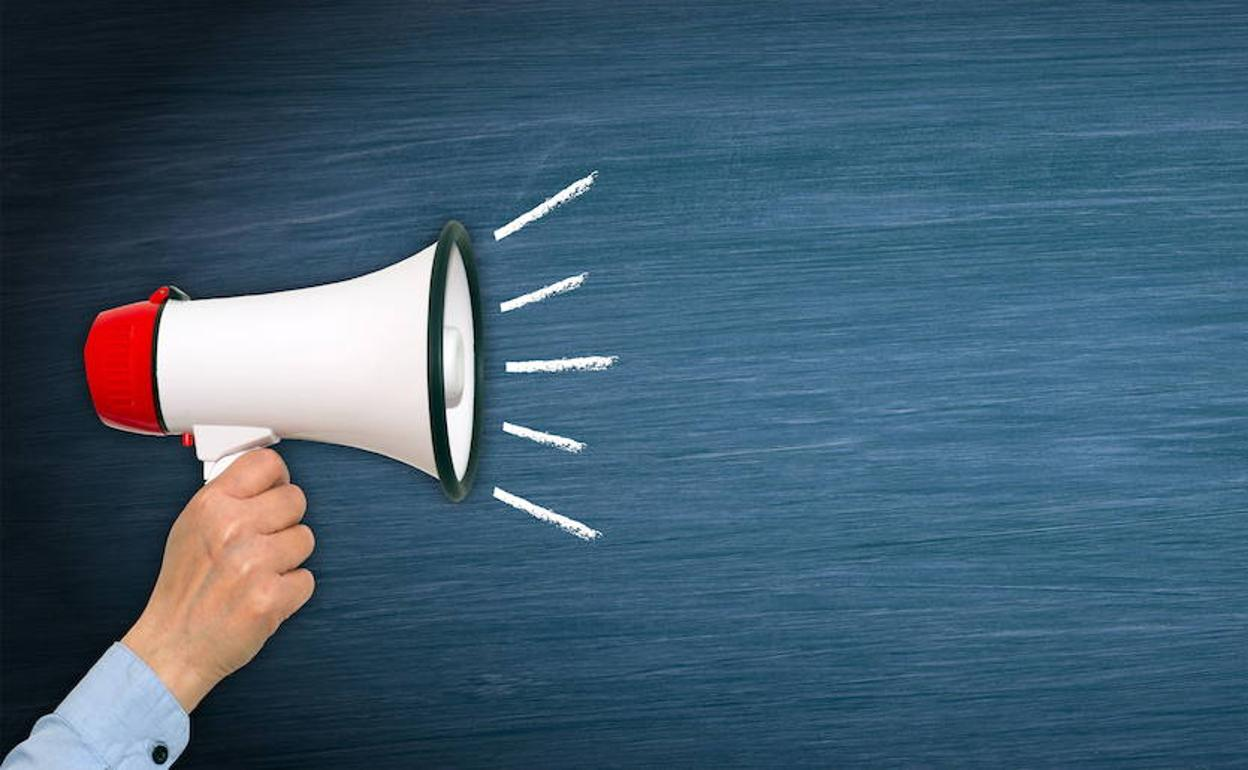 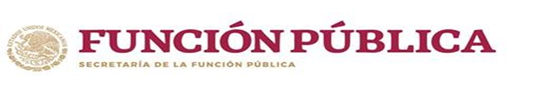 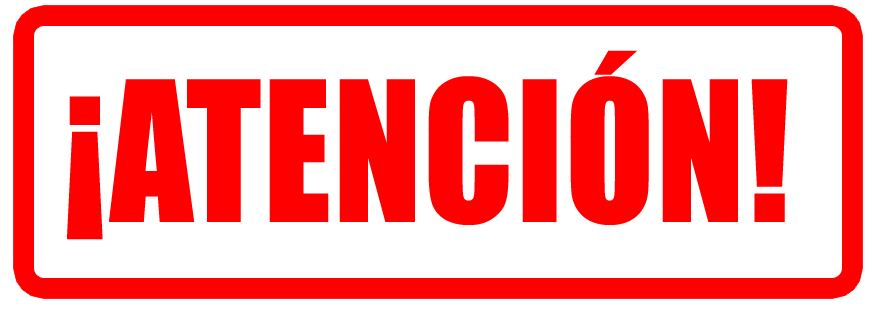 Lea la información siguiente: …
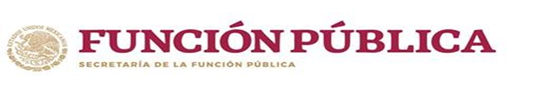 En los procedimientos de contratación deberán establecerse los mismos requisitos y condiciones para todos los participantes, debiendo las dependencias y entidades proporcionar a todos los interesados igual acceso a la información relacionada con dichos procedimientos, a fin de evitar favorecer a algún participante.
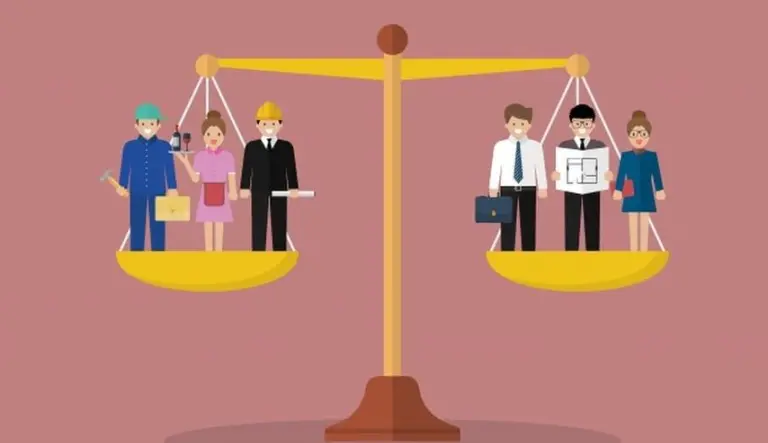 (artículos 26 de la LAASSP y 27 de la LOPSRM).
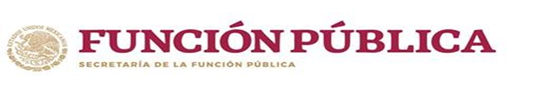 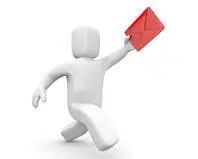 Los licitantes sólo podrán presentar una proposición en cada procedimiento de contratación.
(artículos 26 de la LAASSP y 27 de la LOPSRM).
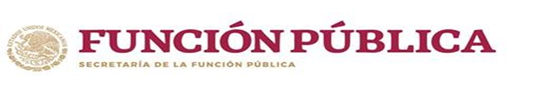 Para la participación, adjudicación o contratación de adquisiciones, arrendamientos o servicios, así como de obras públicas o servicios relacionados con las mismas no podrán establecerse requisitos que tengan por objeto o efecto limitar el proceso de competencia y libre concurrencia. En ningún caso se deberán establecer requisitos o condiciones imposibles de cumplir.
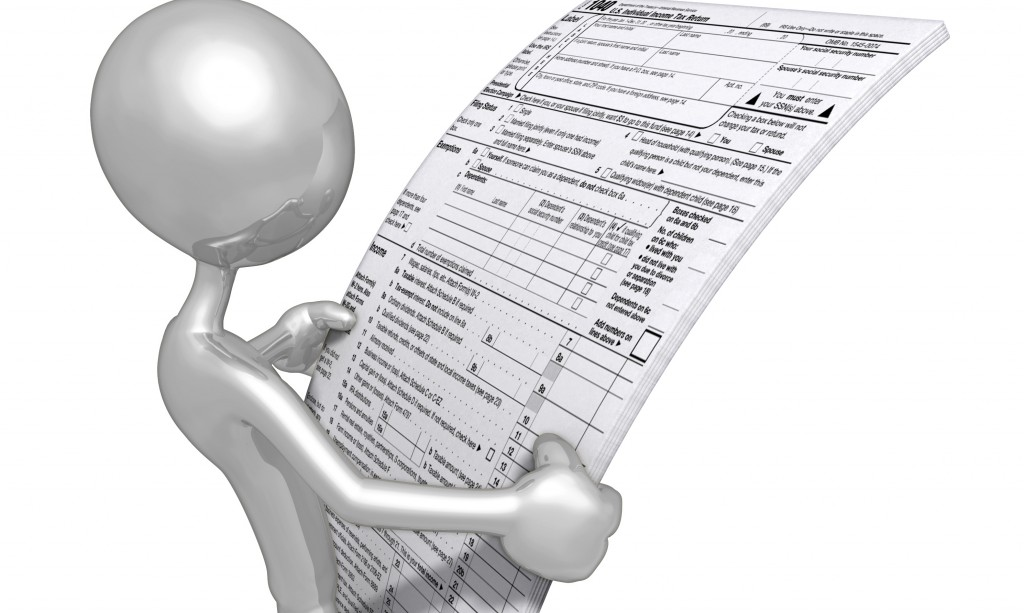 (artículos 29 de la LAASSP y 31 de la LOPSRM)
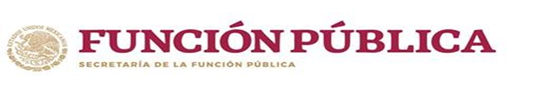 Las condiciones contenidas en la convocatoria a la licitación e invitación a cuando menos tres personas y en las proposiciones, presentadas por los licitantes no podrán ser negociadas.
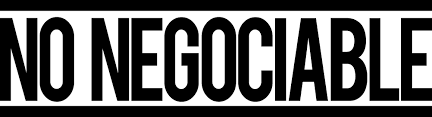 (artículos 29 de la LAASSP y 31 de la LOPSRM)
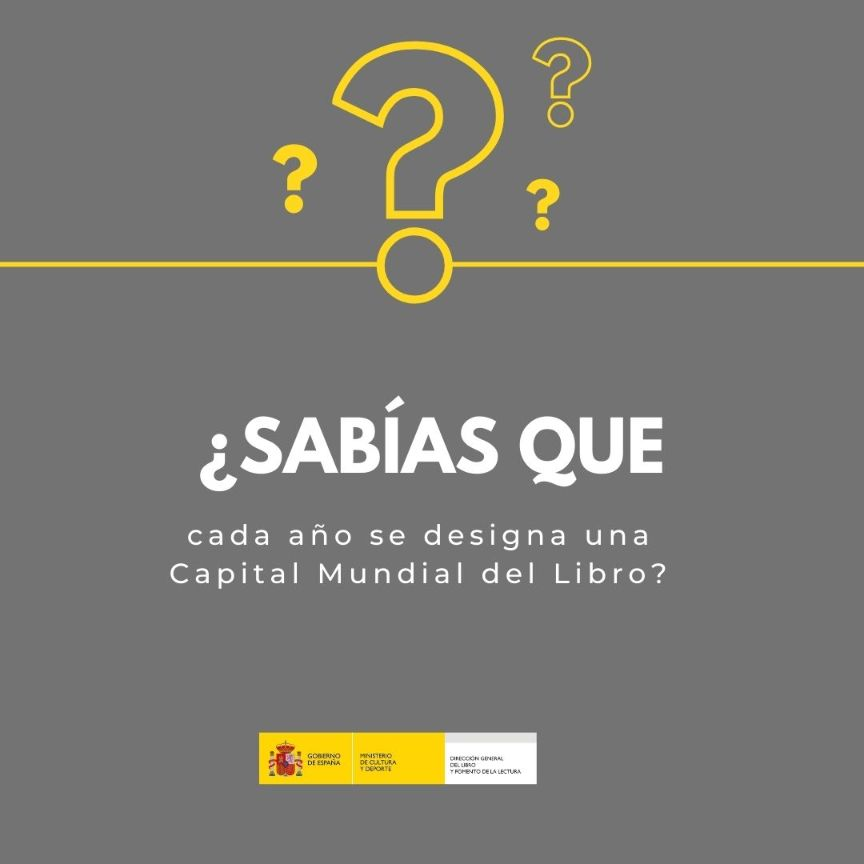 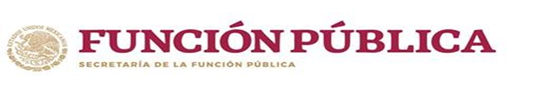 La LAASSP y la LOPSRM, además de regular respectivamente la materia de adquisiciones, arrendamientos de bienes muebles y prestación de servicios de cualquier naturaleza, así como la de obra pública y servicios relacionados con la misma que realicen las dependencias y entidades gubernamentales, establecen sanciones administrativas para los licitantes, proveedores y contratistas que infringen dichas disposiciones.
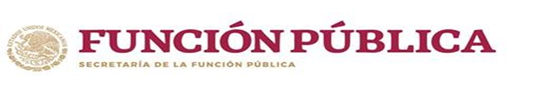 Por lo anterior, cualquier persona física o moral, incluyendo las micro, pequeñas y medianas empresas que participen en procedimientos de contratación pública o al celebrar contratos con motivo de la misma, debe actuar conforme la ley de la materia y evitar conductas que constituyan alguna infracción a la misma, máxime que, sin excepción alguna, los licitantes, proveedores y contratistas deben observar en todo momento entre otros, el principio de honradez antes mencionado. En ese sentido,  es importante que tengan conocimiento qué conductas pueden constituir infracción a las leyes en materia de contrataciones públicas, y las sanciones a las que se pueden hacer acreedores al incurrir en las mismas.
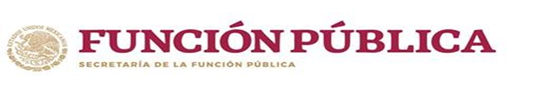 ACTOS QUE CONSTITUYEN INFRACCIONES A LAS LEYES EN MATERIA DE CONTRATACIONES PÚBLICAS
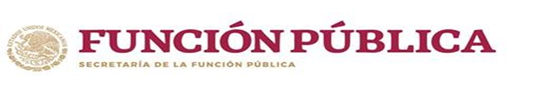 ACTOS SANCIONABLES CON MULTA
Se contemplan las omisiones por licitantes, proveedores y contratistas para cumplir una obligación prevista en la LAASSP o la LOPSRM.
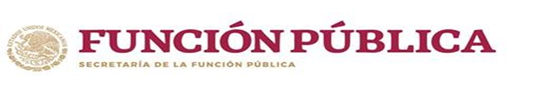 Omitir reintegrar las cantidades pagadas en exceso más sus intereses(artículos 51, tercer párrafo, de la LAASSP y 55, segundo párrafo, de la LOPSRM).
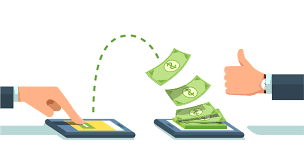 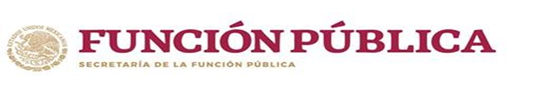 Evite incurrir en dicha conducta omisa y tenga en cuenta que:
El licitante o contratista debe reintegrar en el plazo concedido o bien el legal, las cantidades pagadas en exceso, más los intereses correspondientes, conforme a la tasa que será igual a la establecida por la Ley de Ingresos de la Federación en los casos de prórroga para el pago de créditos fiscales.

Los intereses se calcularán sobre las cantidades pagadas en exceso en cada caso y se computarán por días naturales desde la fecha del pago, hasta la fecha en que se pongan efectivamente las cantidades a disposición de la dependencia o entidad.
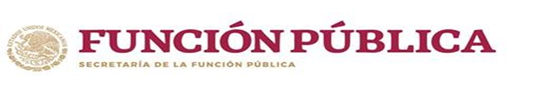 Omitir garantizar el anticipo y el cumplimiento de los contratos (artículo 48 de la LAASSP)
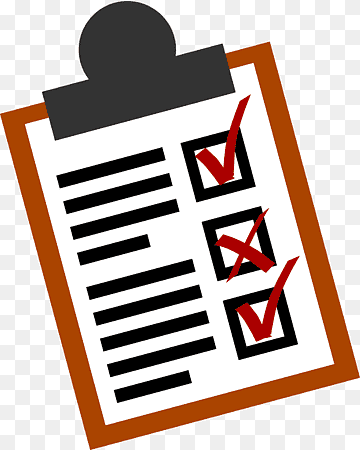 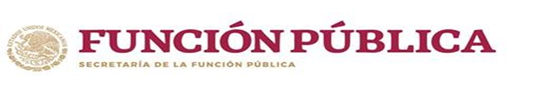 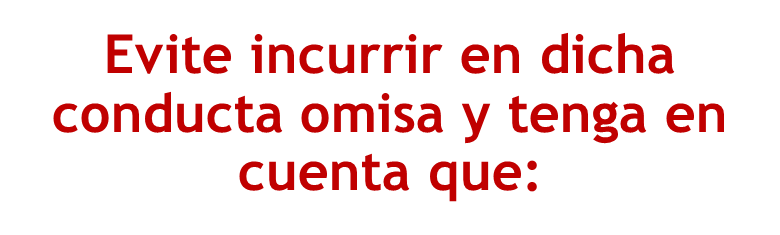 Tratándose de adquisiciones, arrendamientos y servicios: 
La garantía de cumplimiento del contrato, deberá presentarse en el plazo o fecha previstos en la convocatoria a la licitación; en su defecto, a más tardar dentro de los 10 días naturales siguientes a la firma del contrato, salvo que la entrega de los bienes o la prestación de los servicios se realice dentro del citado plazo.
La garantía de anticipo deberá presentarse previamente a la entrega de este, a más tardar en la fecha establecida en el contrato.
En caso de obra pública: 
La garantía de cumplimiento deberá presentarse en la fecha y lugar establecidos en la convocatoria de la licitación o en su defecto, dentro de los 15 días naturales siguientes a la fecha de notificación del fallo.
La garantía de anticipo deberá presentarse en la fecha y lugar establecidas en la convocatoria a la licitación o en su defecto, dentro de los 15 días naturales siguientes a la fecha de notificación del fallo y por la totalidad del monto de los anticipos.
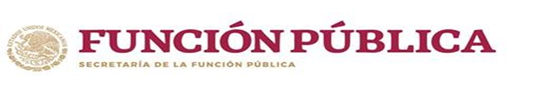 Omitir garantizar los defectos, vicios ocultos y cualquier otra responsabilidad derivada de los trabajos objeto del contrato(artículos 53, segundo párrafo de la LAASSP y 66 de la LOPSRM).
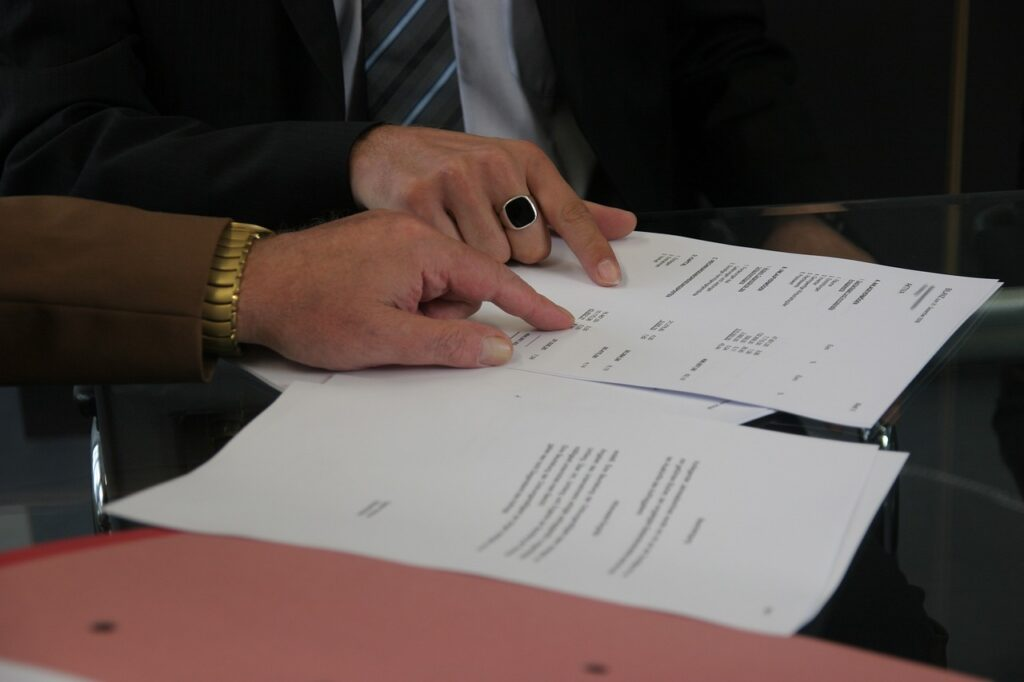 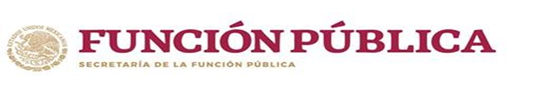 Evite incurrir en dicha conducta omisa y considere lo siguiente:
La garantía respectiva deberá presentarse en el plazo o fecha previstos en la convocatoria a la licitación, así como en los términos convenidos en el contrato.

Tratándose de obra pública, los trabajos se garantizarán durante un plazo de 12 meses por el cumplimiento de las obligaciones, por lo que previamente a la recepción de los trabajos, los contratistas, a su elección, deberán constituir fianza por el equivalente al 10% del monto total ejercido de los trabajos; presentar una carta de crédito irrevocable por el equivalente al 5% del monto total ejercido de los trabajos, o bien, aportar recursos líquidos por una cantidad equivalente al 5% del mismo monto en fideicomisos especialmente constituidos para ello.
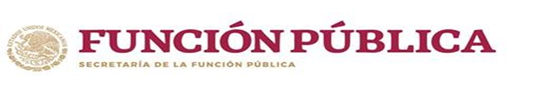 Omitir formalizar el contrato(artículo 46 primer párrafo de la LAASSP y 47 de la LOPSRM)
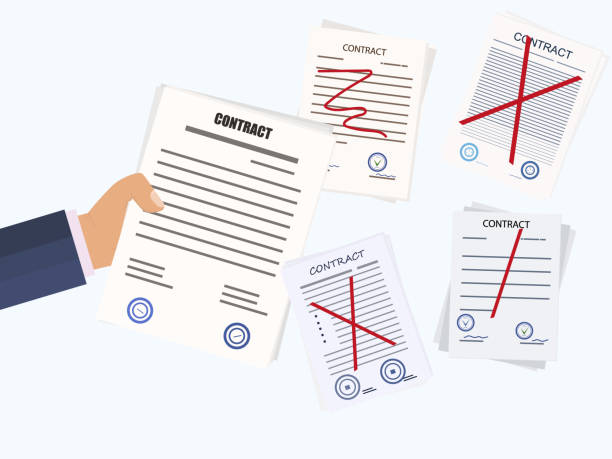 Evite incurrir en dicha conducta omisa y considere lo siguiente:
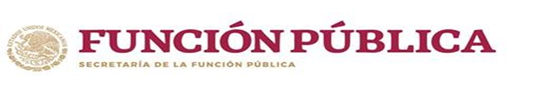 Que notificado el fallo, surge la obligación de firmar el contrato en la fecha, hora y lugar previstos en el propio fallo, o bien en la convocatoria a la licitación pública y en defecto de tales previsiones, dentro de los 15 días naturales siguientes al de la citada  notificación.

Tratándose de obra pública, no podrá formalizarse contrato alguno que no se encuentre garantizado de acuerdo con lo dispuesto en la fracción II del artículo 48 de la LOPSRM.

Se presumirá que la falta de firma del contrato por parte del licitante a quien se le adjudicó el mismo le es imputable a éste, salvo prueba en contrario que aporte durante el procedimiento administrativo de  sanción con la que justifique dicha omisión (tercer párrafo de los artículos 109 del Reglamento de la LAASSP y 267 del Reglamento de la LOPSRM).
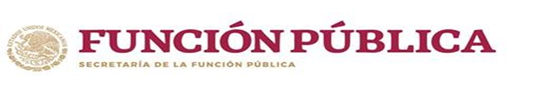 Omitir devolver a la dependencia o entidad, en un plazo de diez díasnaturales, contados a partir del inicio del procedimiento respectivo, toda la documentación que ésta lehubiere entregado para la realización de los trabajos. (artículo 62, último párrafo, de la LOPSRM)
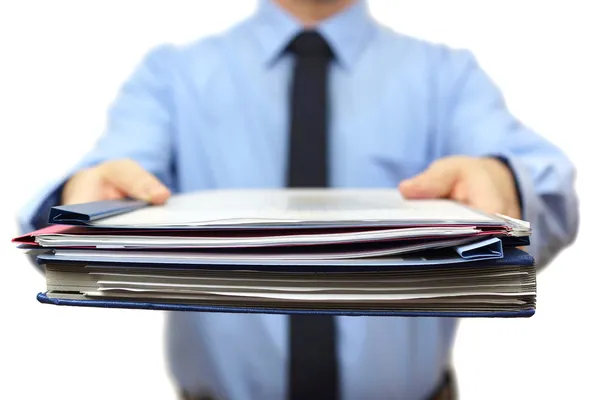 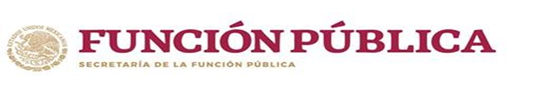 Evite incurrir en dicha conducta omisa y considere lo siguiente:
Resguardar toda la documentación que la dependencia o entidad contratante le hubiere entregado para la realización de los trabajos, a fin de devolverla en el plazo establecido para ello.
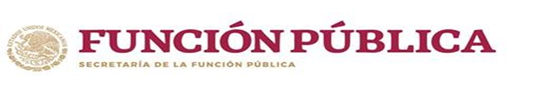 Omitir reintegrar el anticipo no amortizado, cuando se haya rescindido el contrato (artículo 51, penúltimo párrafo, de la LAASSP y 50, penúltimo párrafo, de la LOPSRM)
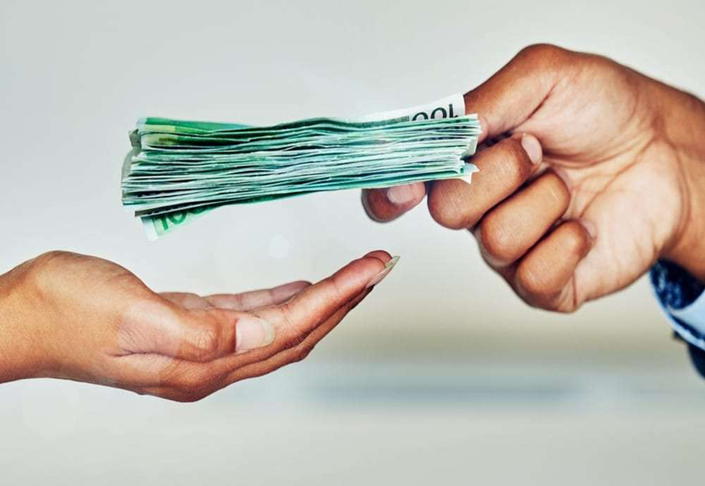 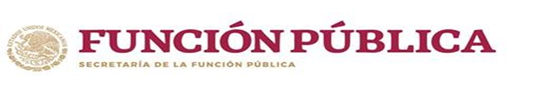 Evite incurrir en dicha conducta omisa y considere lo siguiente:
En caso de rescisión del contrato, deberá reintegrar el saldo del anticipo no amortizado, más los intereses correspondientes, conforme a la tasa que será igual a la establecida por la Ley de Ingresos de la Federación en los casos de prórroga para el pago de créditos fiscales, a la dependencia o entidad correspondiente.

Los intereses se calcularán sobre el monto del anticipo no amortizado y se computarán por días naturales desde la fecha de su entrega hasta la fecha en que se pongan efectivamente las cantidades a disposición de la dependencia o entidad correspondiente.
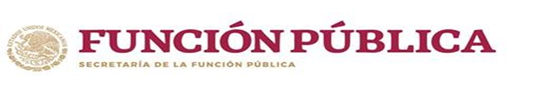 ACTOS SANCIONABLES CON MULTA E INHABILITACIÓN
Se refieren a los supuestos normativos previstos en los artículos 60 de la LAASSP y 78 de la LOPSRM.
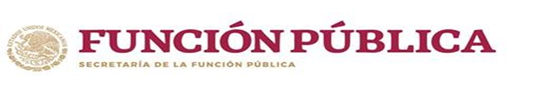 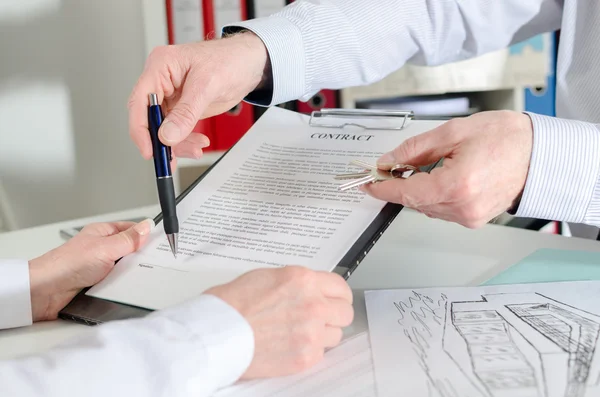 El licitante que injustificadamente y por causas imputables a él no formalice 2 omás contratos que les haya adjudicado cualquier dependencia o entidad en el plazo de 2 años calendario, contados a partir del día en que haya fenecido el término para la formalización del primer contrato no formalizado.                  (artículo 60, fracción I, de la LAASSP)
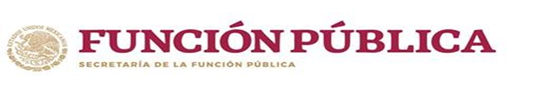 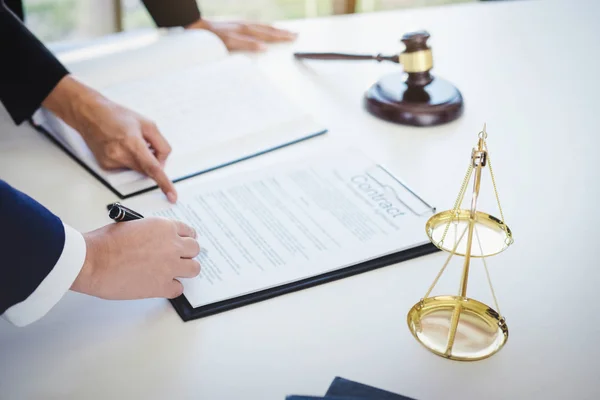 En materia de obras públicas, el licitante que por causas imputables a él no formalice el contrato adjudicado por la convocante.(artículo 78, fracción I, de la LOPSRM)que por causas imputables a él no formalice el contrato adjudicado por la convocante.(artículo 78, fracción I, de la LOPSRM)
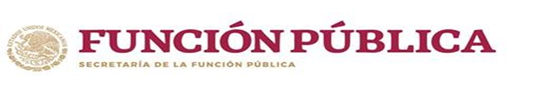 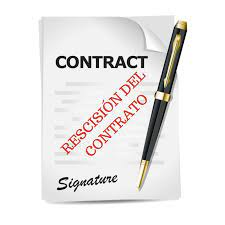 El proveedor o contratista al que se le haya rescindido administrativamente un contrato en 2 o más dependencias o entidades en un plazo de 3 años.(artículos 60, fracción II de la LAASSP y 78, fracción II, de la LOPSRM)
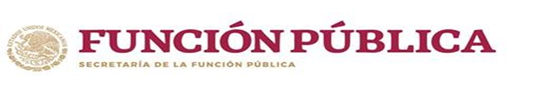 Para evitar actualizar el supuesto normativo, recuerde:
Cumplir en tiempo y forma todas y cada una de las obligaciones adquiridas; en general, evitar incurrir en alguna de las causales por las que la dependencia o entidad pueda dar por rescindido el contrato.

Aunado a lo anterior, tome en consideración que la rescisión de un contrato trae otras consecuencias legales, como en el caso lo son las previstas en los artículos 50, fracción II, de la LAASSP y 51, fracción III, de la LOPSRM, relativas a que las dependencias y entidades se abstendrán de recibir proposiciones o adjudicar contrato alguno en las materias a que se refieren dichas leyes, a las personas a las que se les hubiere rescindido administrativamente un contrato.
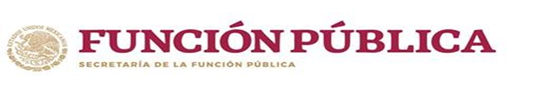 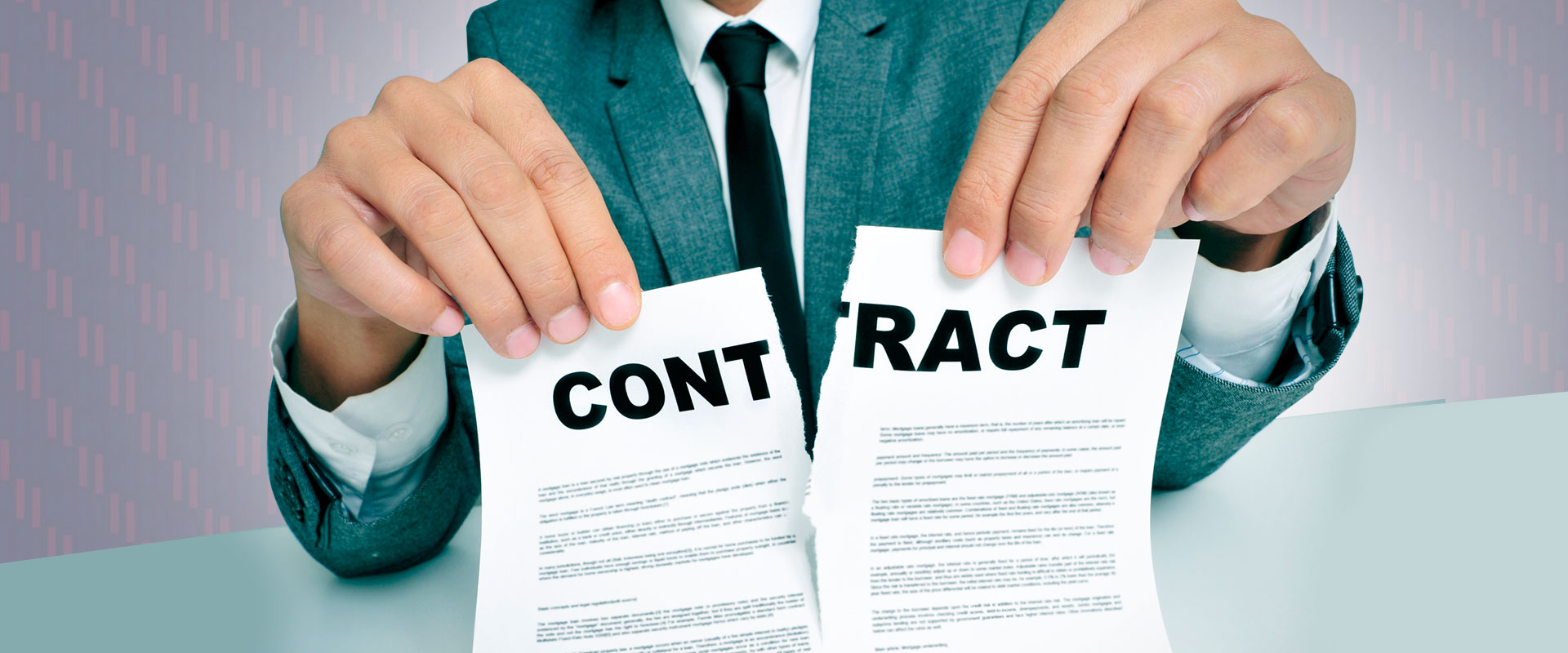 Los proveedores o contratistas que no cumplan con sus obligaciones contractuales por causas imputables a ellos y que, como consecuencia, causen daños o perjuicios graves a la dependencia o entidadde que se trate. (artículos 60, fracción III, de la LAASSP y 78, fracción III, de la LOPSRM)
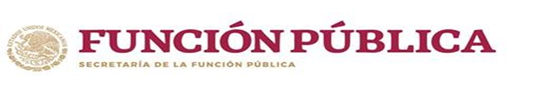 Para evitar actualizar el supuesto normativo, recuerde:
Cumplir en tiempo y forma todas y cada una de las obligaciones adquiridas.

Por lo anterior, previo a participar en el procedimiento de contratación es importante considerar si se tiene la experiencia, capacidad y recursos técnicos, financieros y demás que se requieran para tal efecto, de acuerdo con las características, complejidad y magnitud del objeto de la contratación.
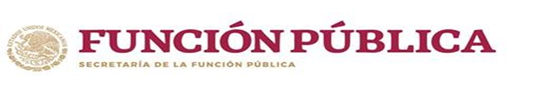 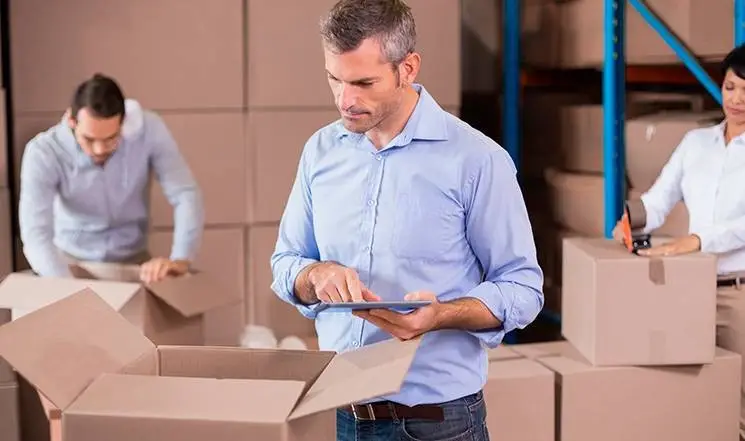 Los proveedores que entreguen bienes o servicios con especificacionesdistintas de las convenidas.          (artículos 60, fracción III, de la LAASSP)
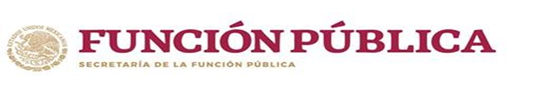 Para evitar actualizar el supuesto normativo, recuerde:
Previo a entregar el bien o prestar el servicio, cerciorarse que se cumpla con todos los requerimientos del bien o servicio y poderlo cumplir a cabalidad.
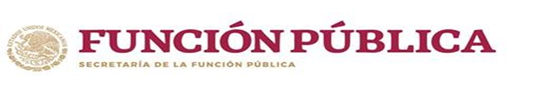 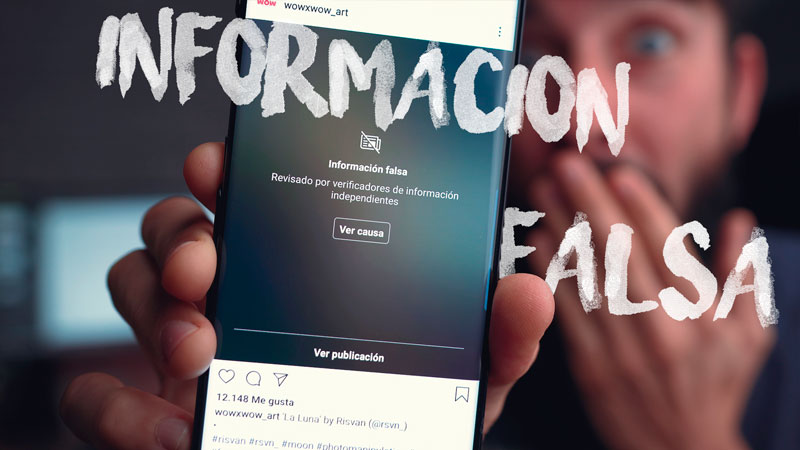 Proporcionar información falsa o actuar con dolo o mala fe en algún procedimientode contratación, en la celebración del contrato o durante su vigencia, o bien, en la presentación odesahogo de una solicitud de conciliación o de una inconformidad (artículos 60, fracción IV, de la LAASSP y 78, fracción IV, de la LOPSRM)
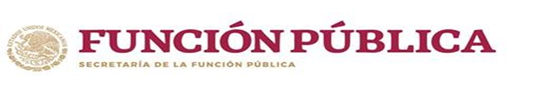 Para evitar actualizar el supuesto normativo, recuerde:
Cerciorarse de la veracidad de la información contenida en los documentos que conforman la proposición, incluyendo la proporcionada mediante manifiestos bajo protesta de decir verdad o a través de declaraciones expresas, máxime que el supuesto normativo que nos ocupa se actualiza aunque el licitante, proveedor o contratista aduzca que la información que se tilda de falsa le fue aportada por terceros.*


*Consultar criterio de rubro:  “OBRAS PÚBLICAS Y SERVICIOS RELACIONADOS CON LAS MISMAS. LA HIPÓTESIS DE INHABILITACIÓN TEMPORAL PREVISTA EN LA FRACCIÓN IV DEL ARTÍCULO 78 DE LA LEY RELATIVA, POR PROPORCIONAR INFORMACIÓN FALSA EN UN PROCEDIMIENTO DE CONTRATACIÓN, SE ACTUALIZA AUNQUE LA EMPRESA LICITANTE ADUZCA QUE ÉSTA LE FUE APORTADA POR TERCEROS”. Registro digital: 2002343; Instancia: Tribunales Colegiados de Circuito; Décima Época; Materia(s): Administrativa; Tesis: I.7o.A.66 A (10a.); Fuente: Semanario Judicial de la Federación y su Gaceta, Libro XV, Diciembre de 2012, Tomo 2, página 1447; Tipo: Aislada.
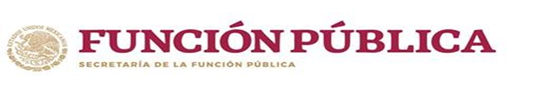 Ubicarse en el supuesto previsto en la fracción XII del artículo 50 de la LAASSP o en el de la fracción X del artículo 51 de la LOPSRM.
(artículos 60, fracción V, de la LAASSP y 78, fracción V, de la LOPSRM)
Tales supuestos disponen lo siguiente: “Las que contraten servicios de asesoría, consultoría y apoyo de cualquier tipo de personas enmateria de contrataciones gubernamentales, si se comprueba que todo o parte de lascontraprestaciones pagadas al prestador del servicio, a su vez, son recibidas por servidorespúblicos por sí o por interpósita persona, con independencia de que quienes las reciban tengano no relación con la contratación”.
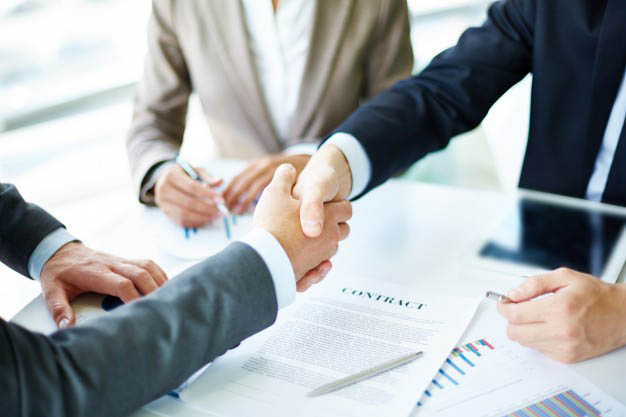 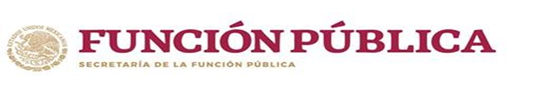 Ubicarse en el supuesto del segundo párrafo del artículo 74 de la LAASSP o en el del segundo párrafo del artículo 92 de la LOPSRM.(artículos 60, fracción VI, de la LAASSP y 78, fracción VI, de la LOPSRM
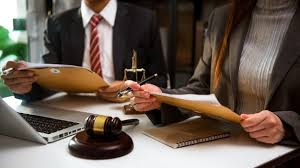 Dichos supuestos se refieren a aquéllos casos en que la instancia de inconformidad se sobresea o se declare infundada, se determine que esta se promovió con el propósito de retrasar o entorpecer la contratación.
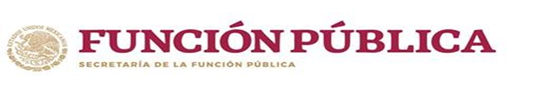 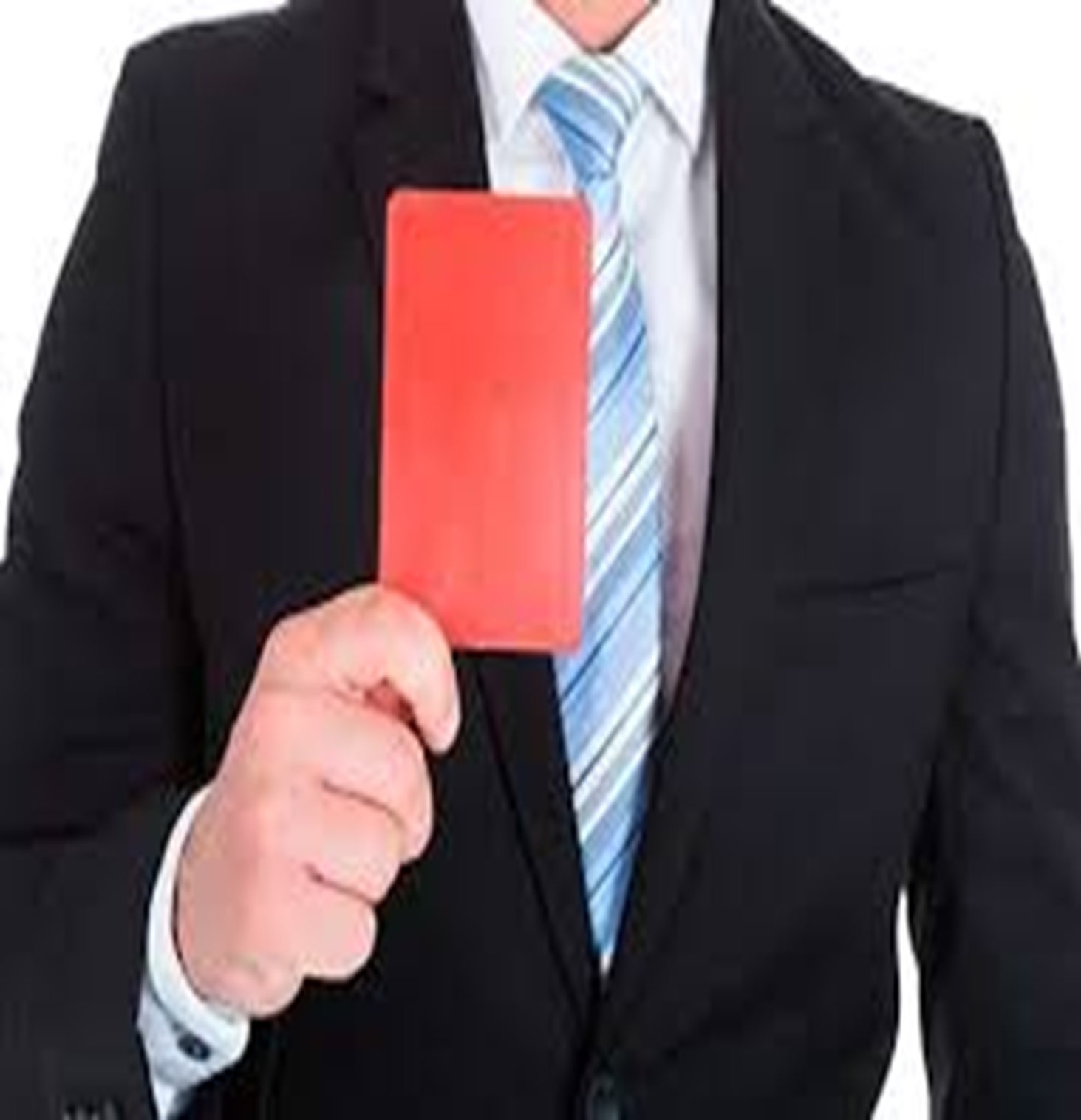 SANCIONES PREVISTAS EN LA LAASSP Y LA LOPSRM
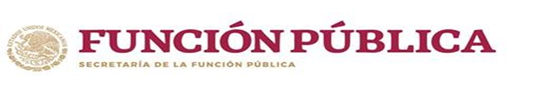 MULTA
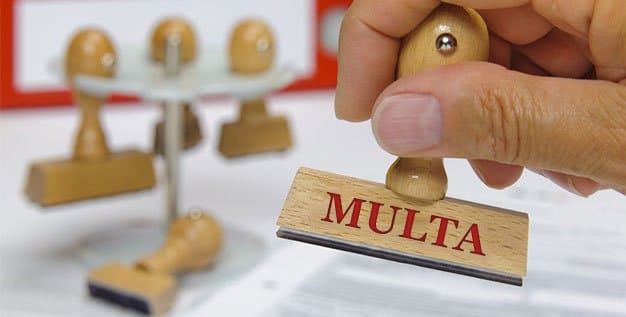 De 50 hasta 1000 veces el SMGV* en la CDMX elevado al mes.
(Artículo 59, primer párrafo, de la LAASSP y 77 de la LOPSRM).
De 10 hasta 45 veces el SMGV * en la CDMX elevado al mes.
(Artículo 59, primer párrafo, de la LAASSP)
*A partir de enero de 2016, se toma como referencia la Unidad de Medida y Actualización (UMA) publicada en la página del INEGI.
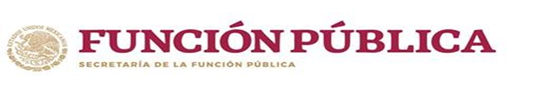 MULTA E INHABILITACIÓN
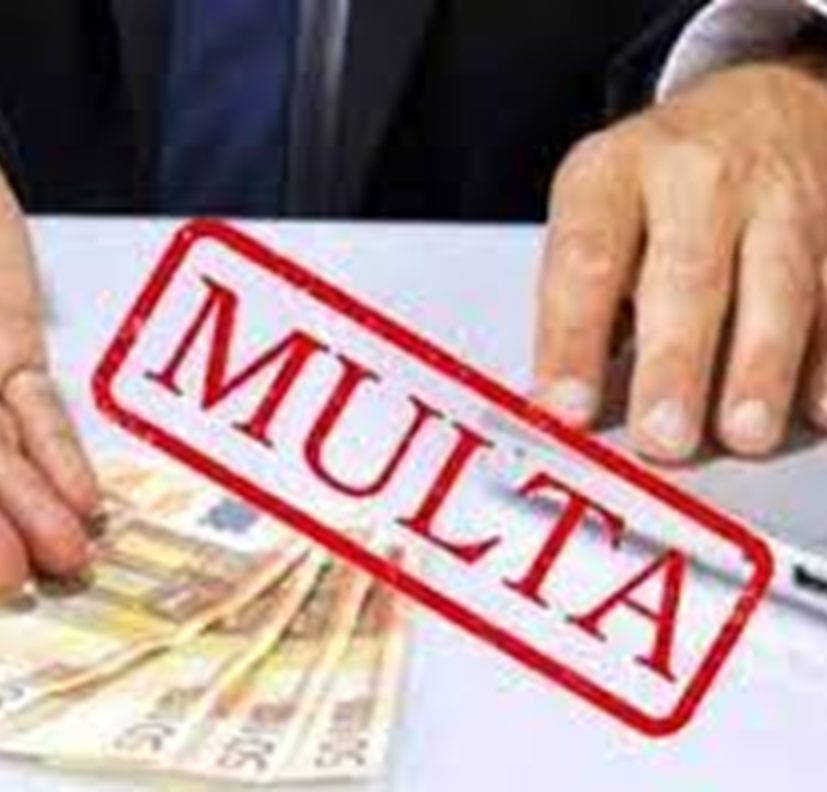 Multa de 50 hasta 1000 veces el SMGV* en la CDMX elevado al mes, e Inhabilitación de 3 meses hasta 5 años.

                                (Artículos 60 de la LAASSP y 78 de la LOPSRM)
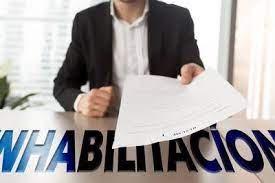 *A partir de enero de 2016, se toma como referencia la Unidad de Medida y Actualización (UMA) publicada en la página del INEGI.